ВЕСЕЛАЯ СТРАНА 
                                             корнея чуковского
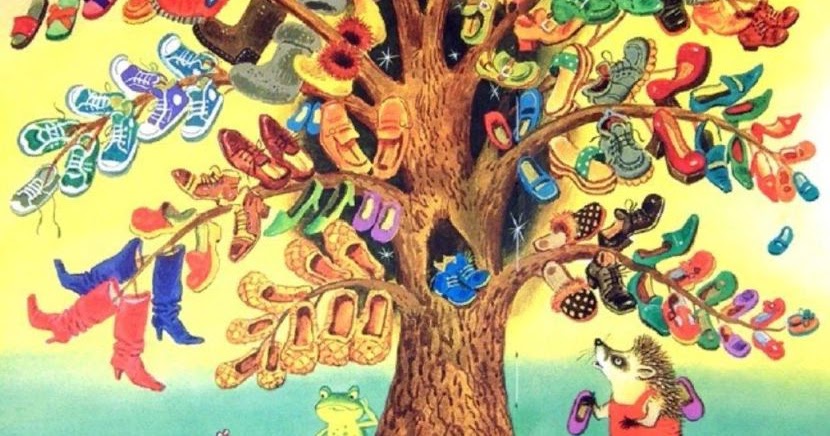 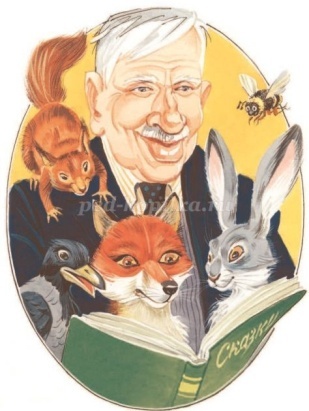 КАРТА веселой СТРАНЫ
Корнея чуковского
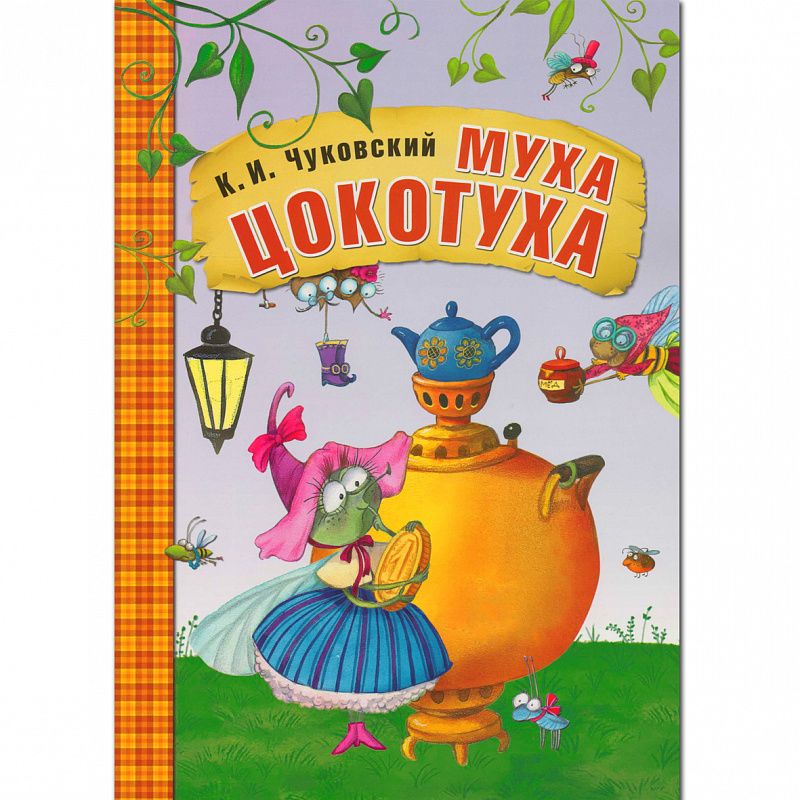 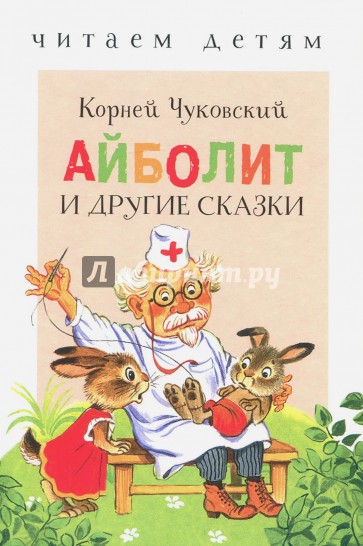 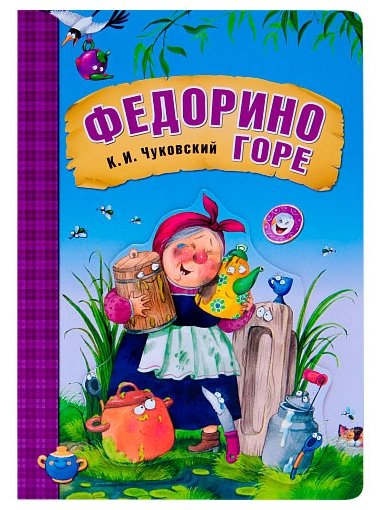 ДОКТОР АЙБОЛИТ
МУХА  -  ЦОКОТУХА
ФЕДОРИНО ГОРЕ
Этот сказочный герой,
Кривоногий и хромой.
Он повсюду знаменит
И на всех грязнуль сердит.
Берегись болезнь любая:
Грипп, ангина и бронхит.
Всех на бой вас вызывает
Славный доктор
Покупала самовар.
А спасал ее комар.
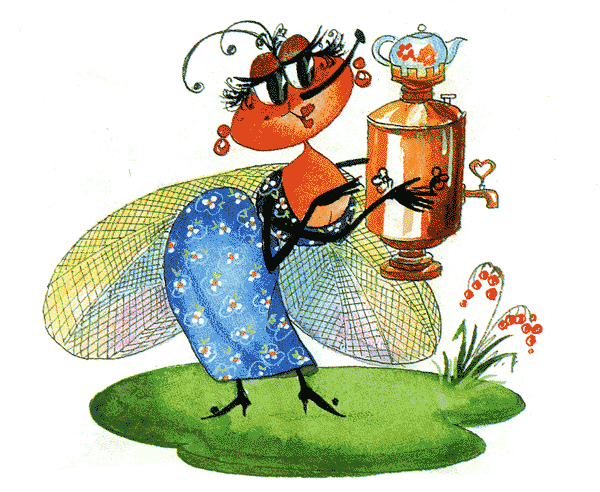 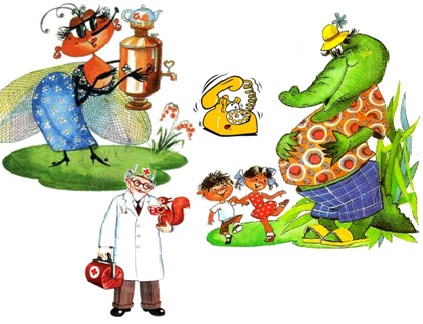 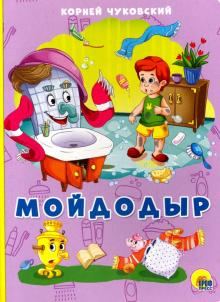 Убежали от грязнулиЧашки, ложки и кастрюли.Ищет их она, зоветИ в дороге слезы льет.
Ох, побьет его медведь
Неповадно будет впредь.
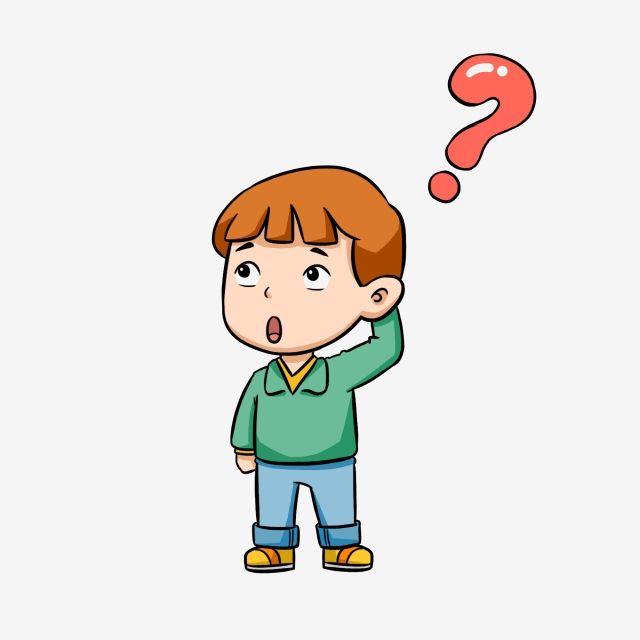 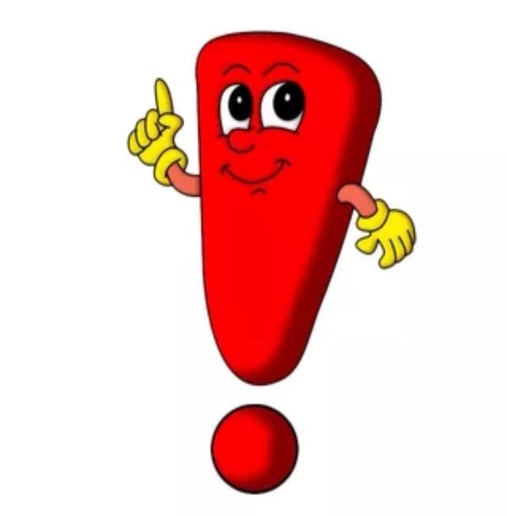 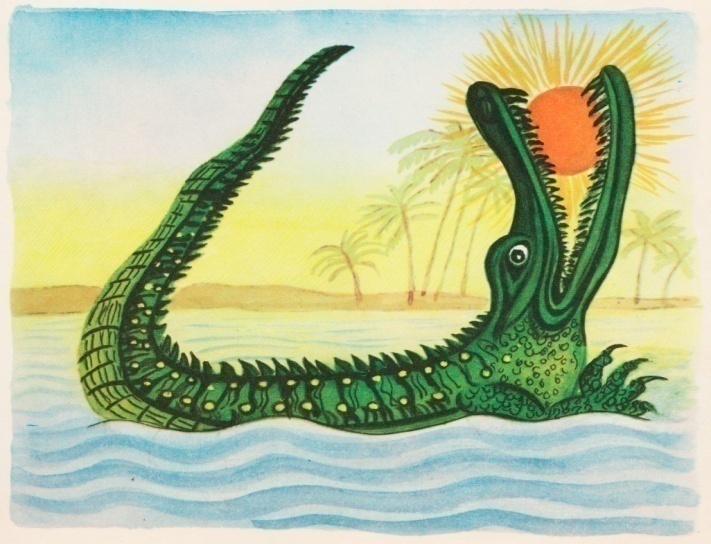 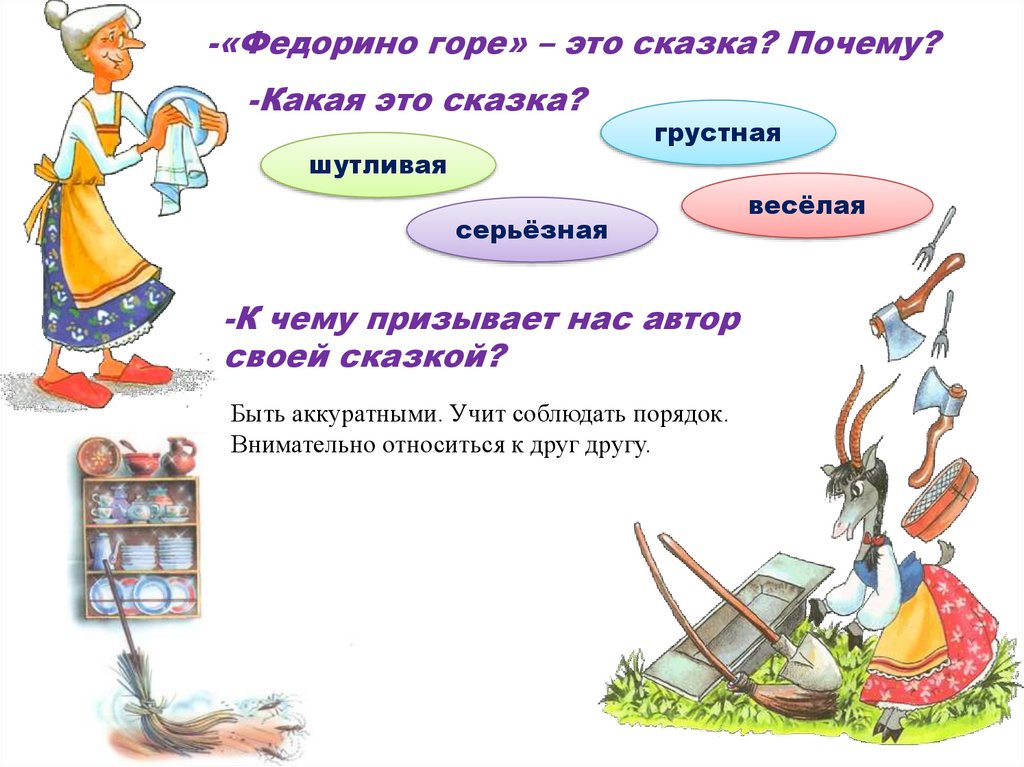 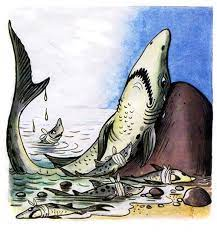 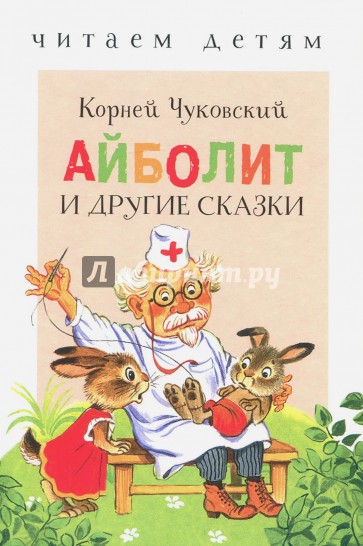 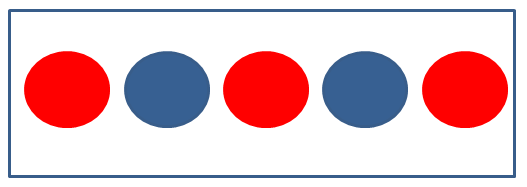 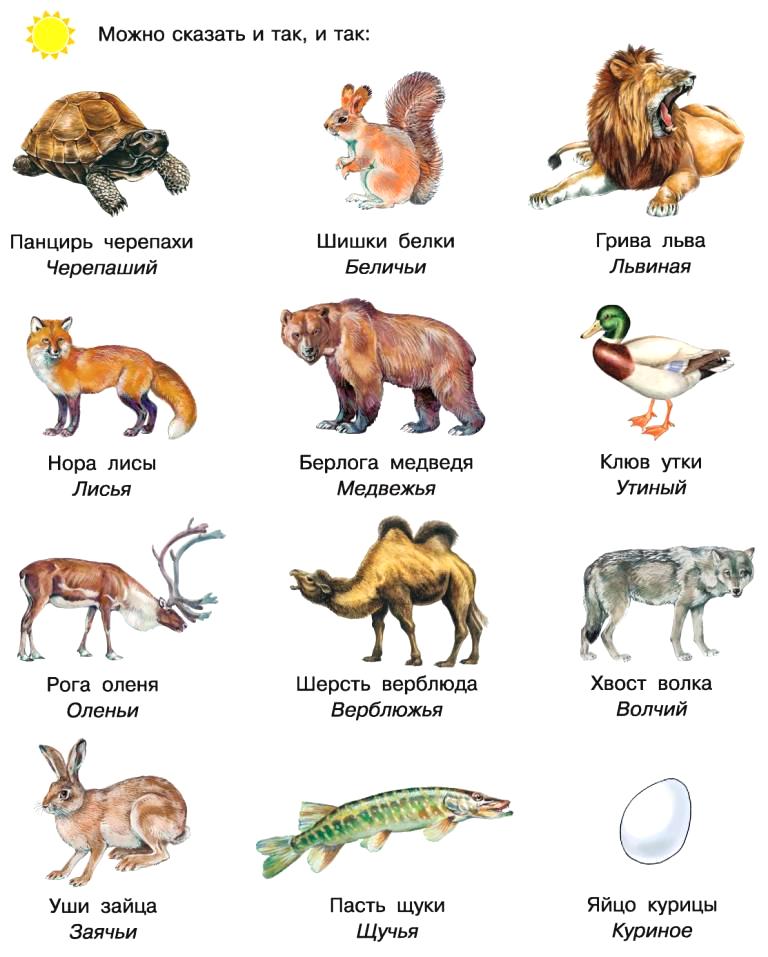 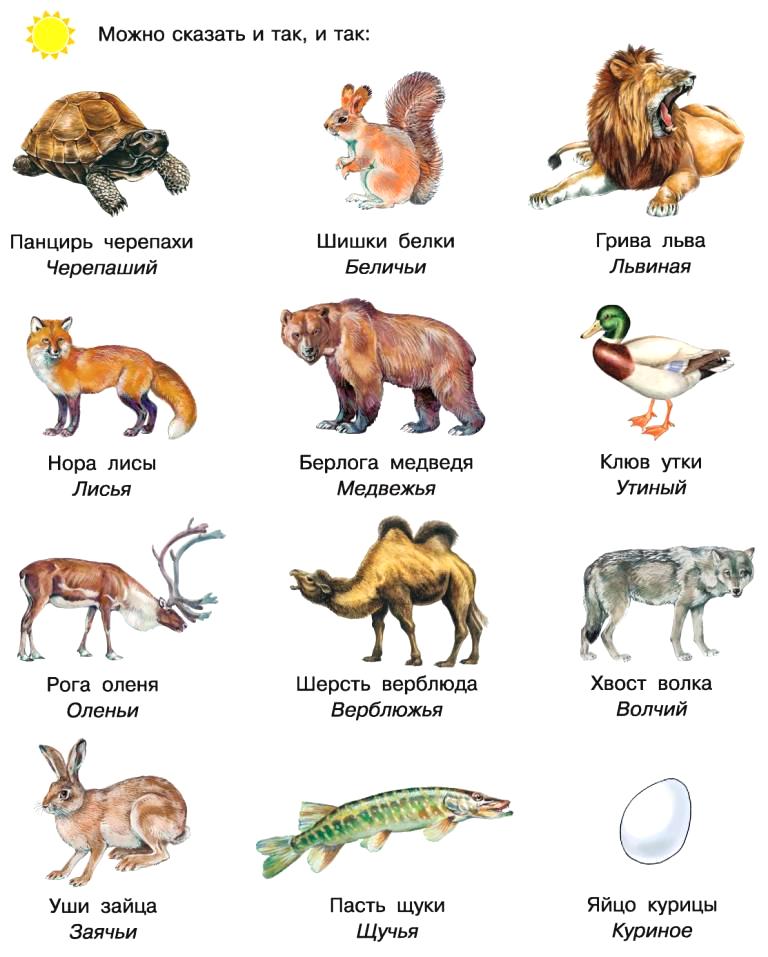 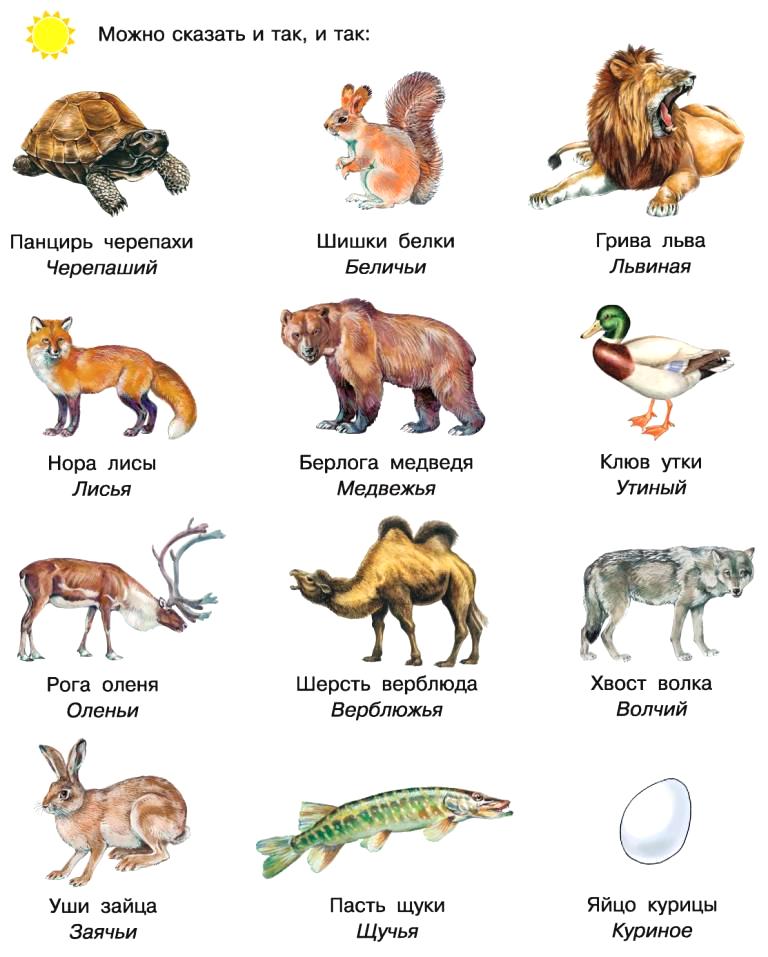 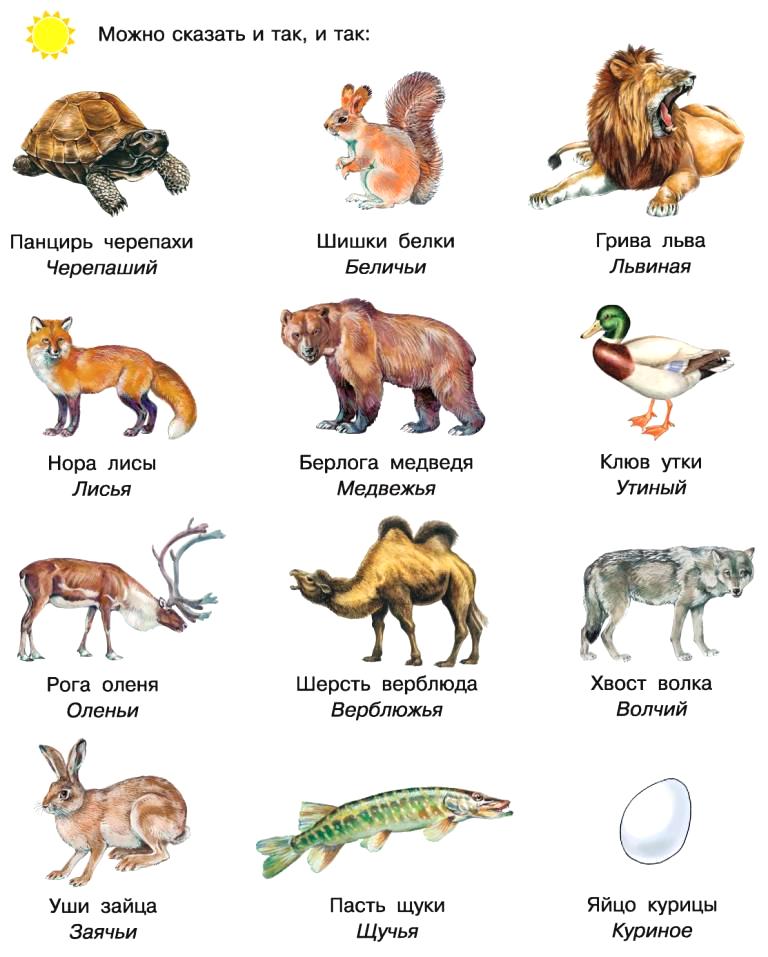 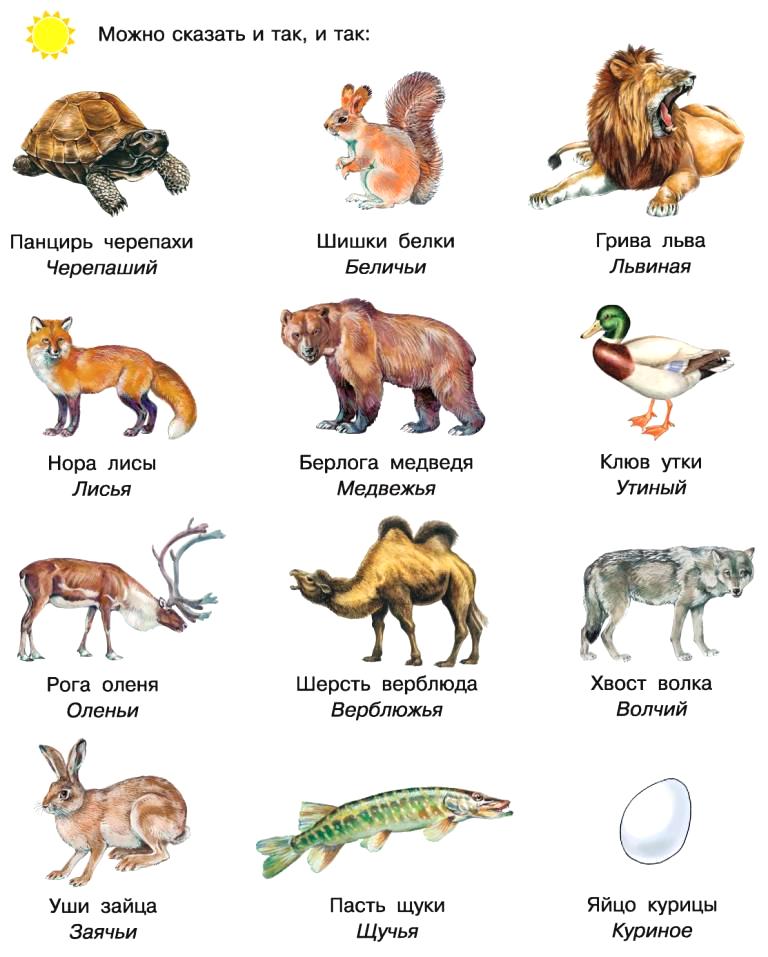 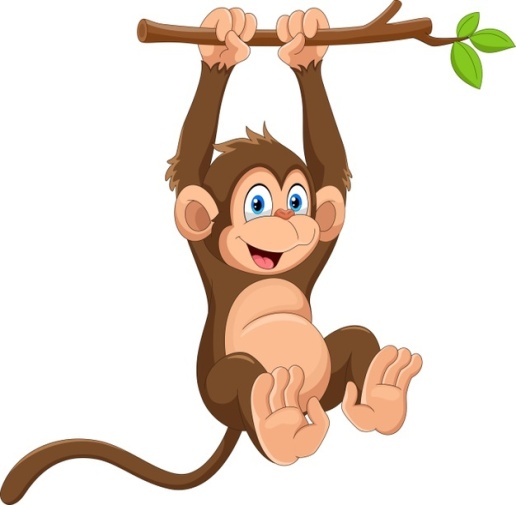 Глаза обезьяны
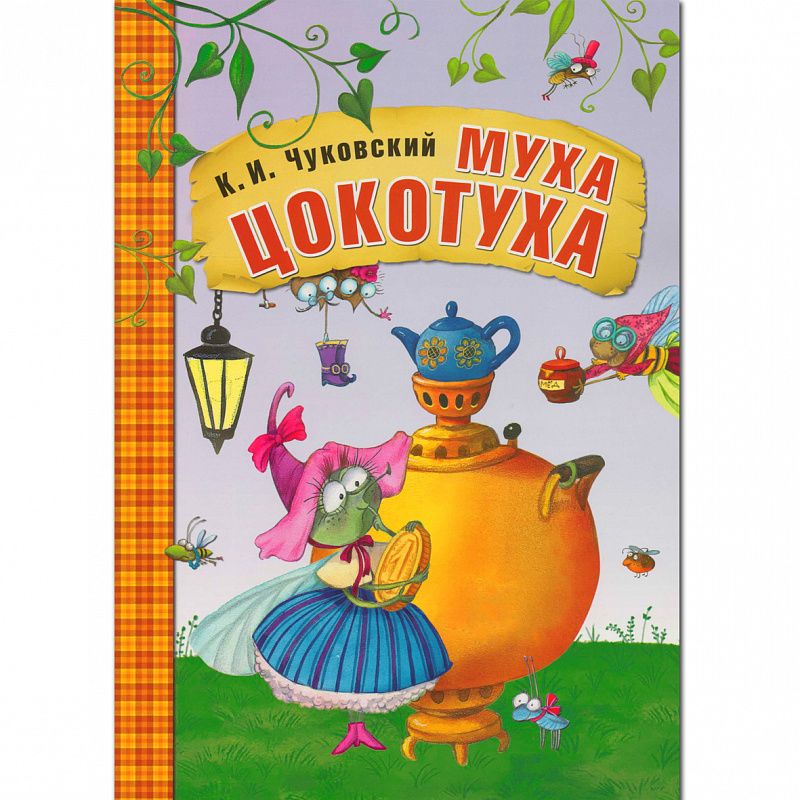 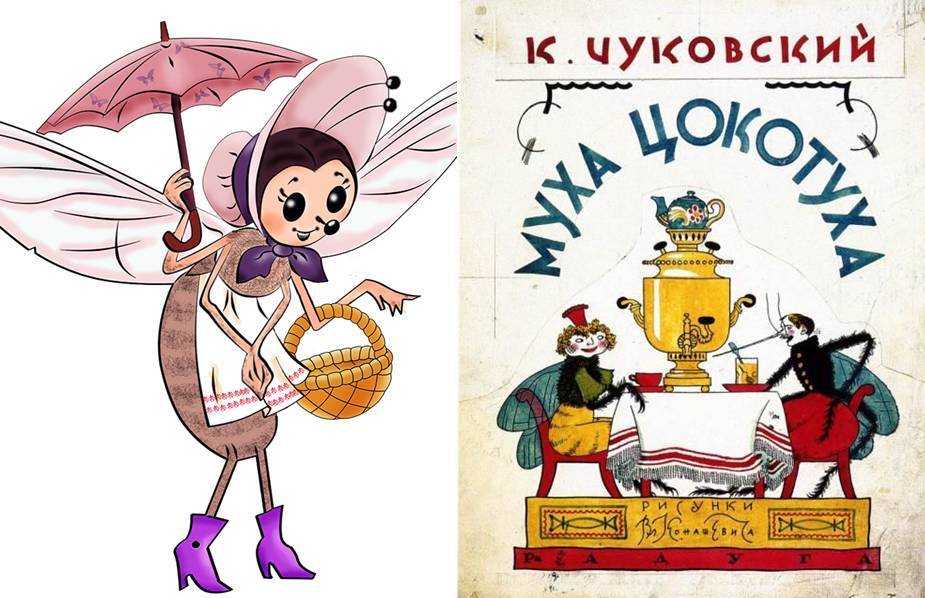 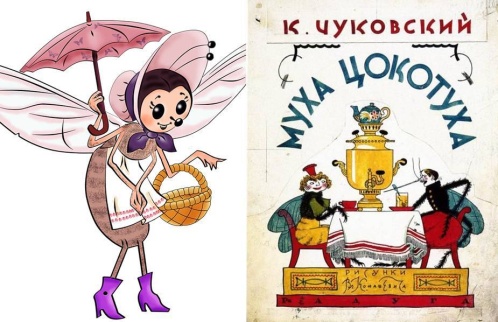 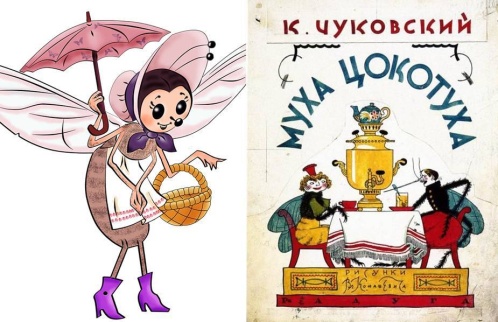 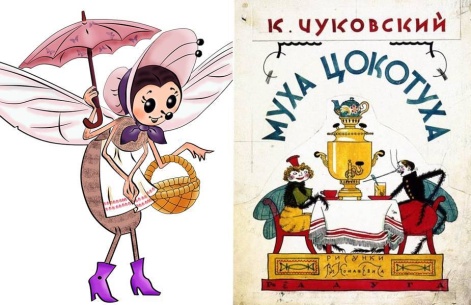 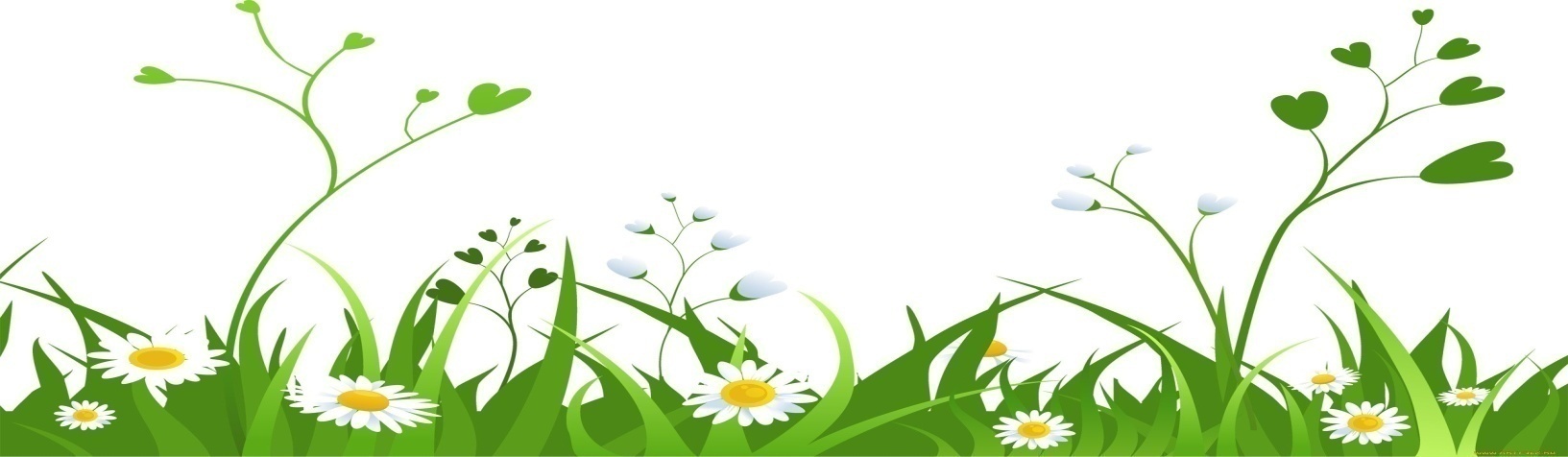 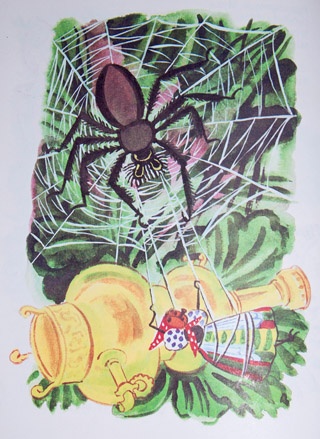 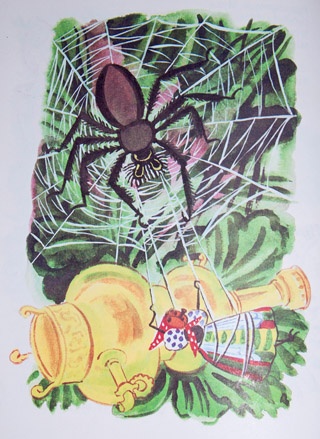 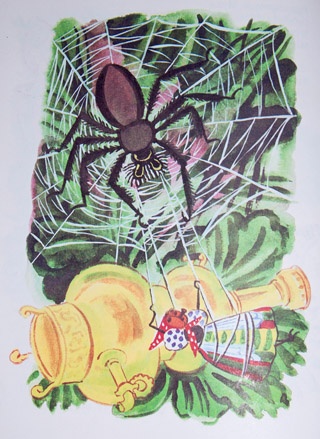 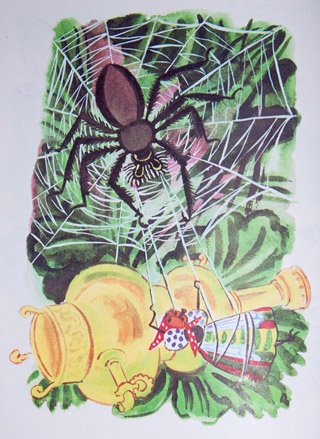 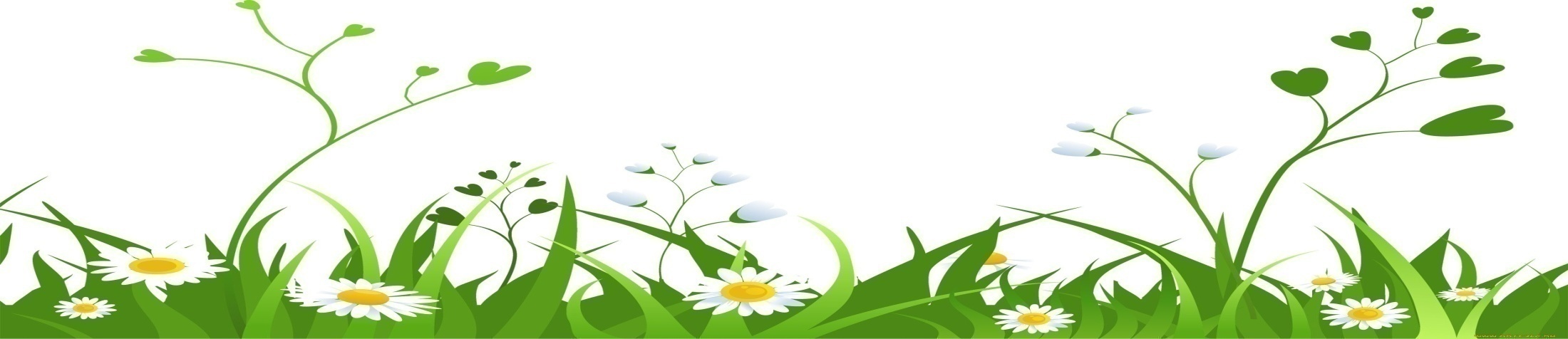 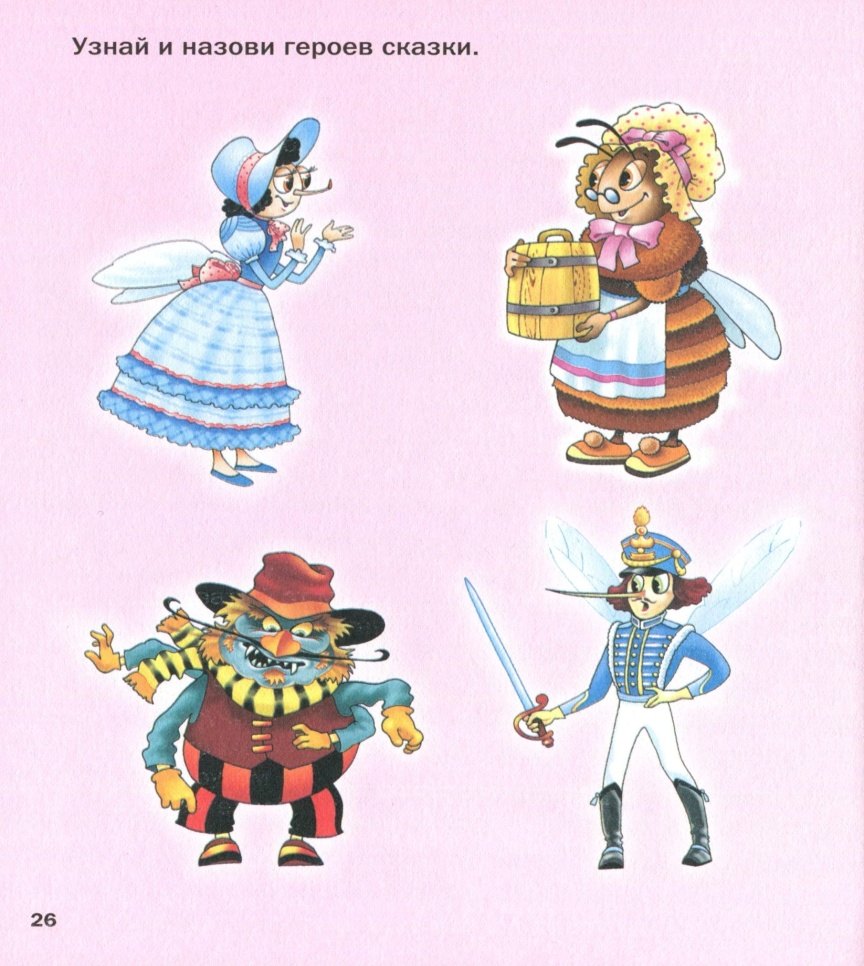 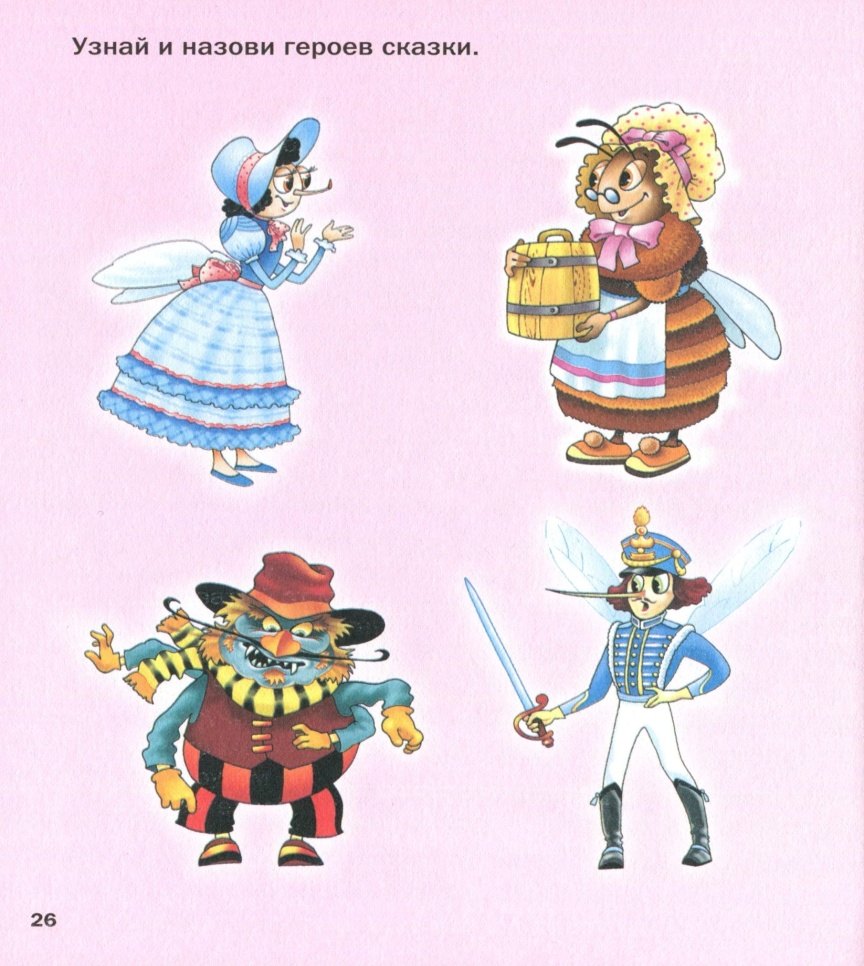 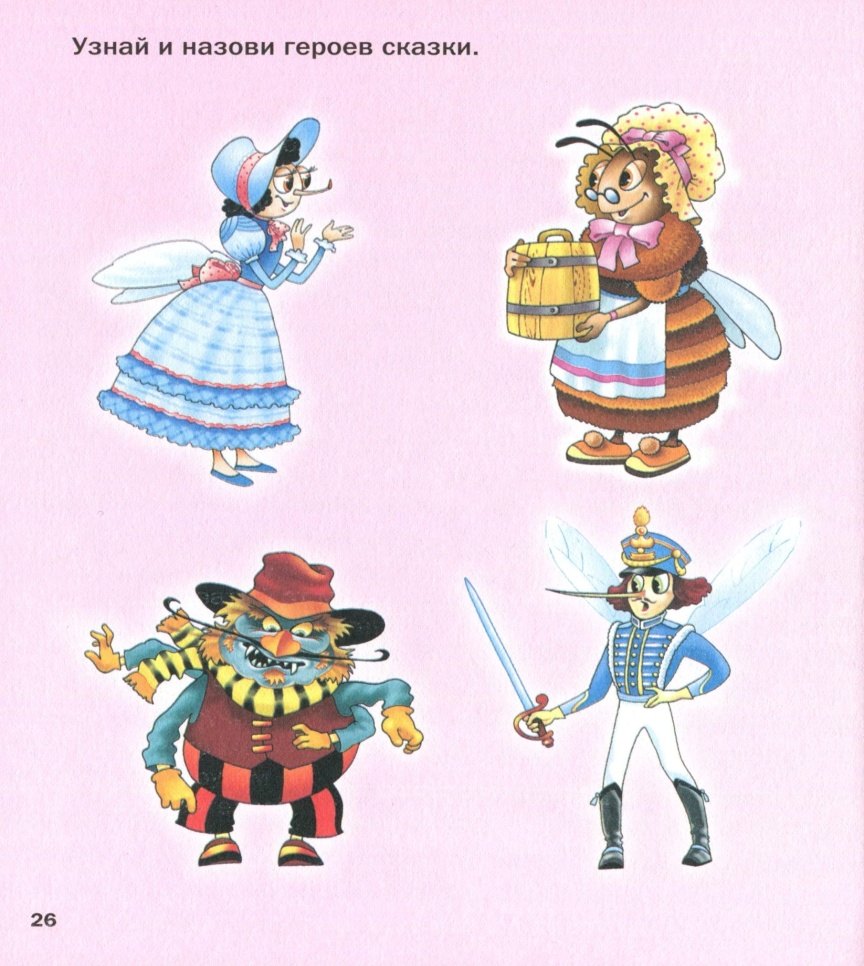 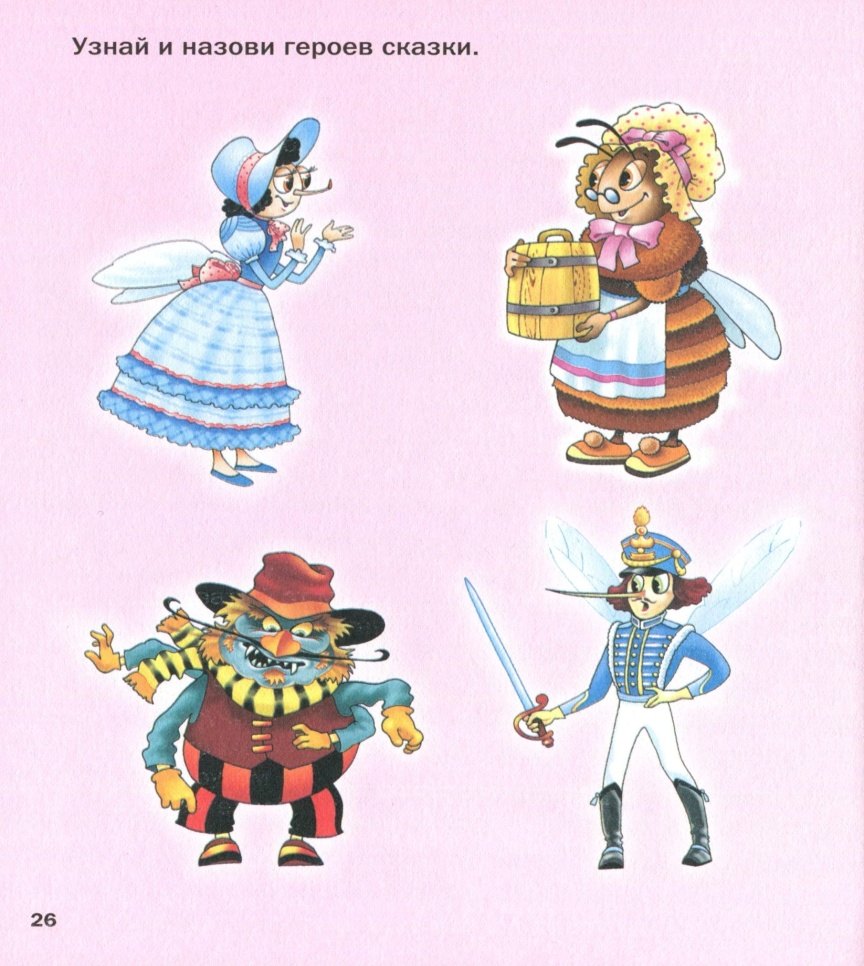 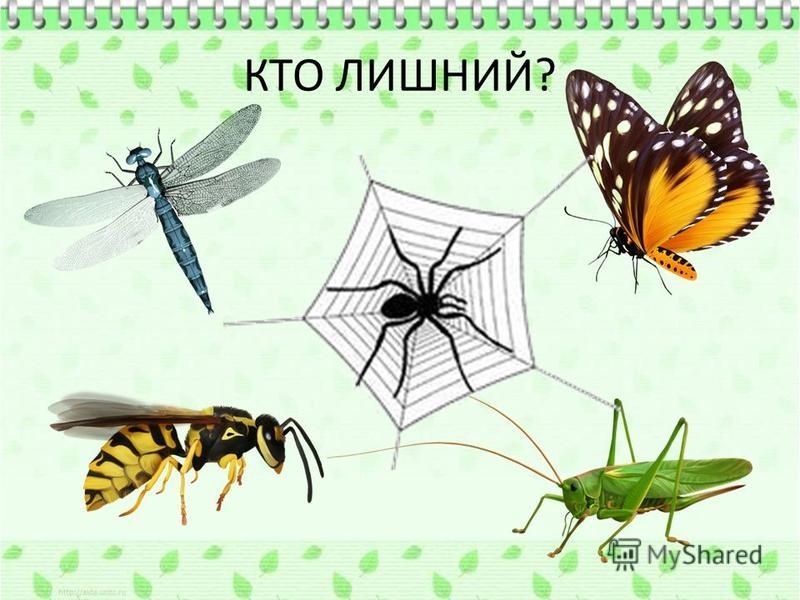 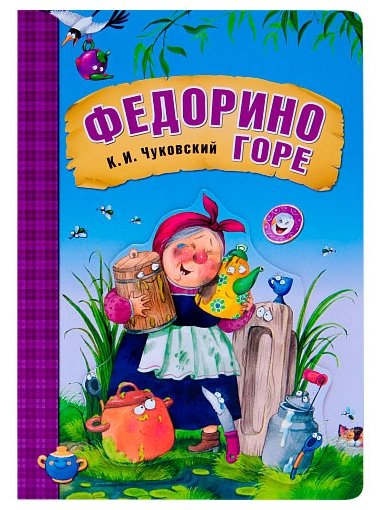 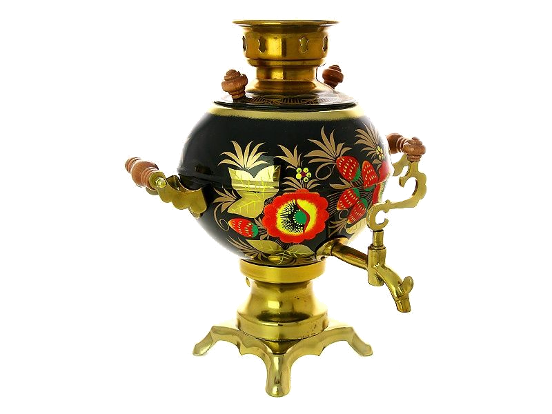 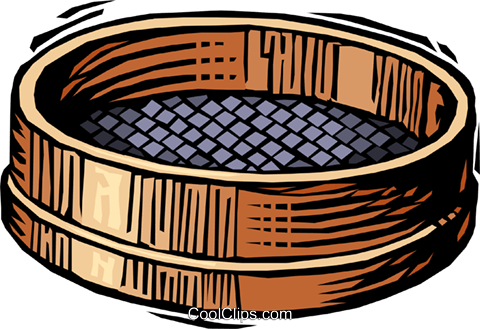 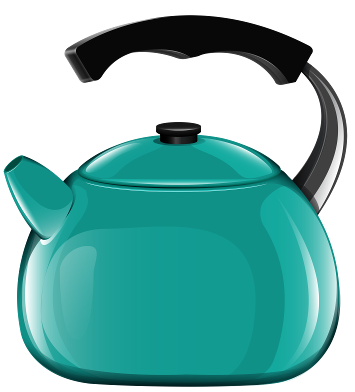 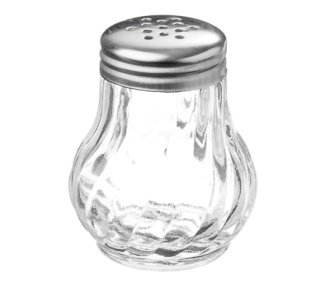 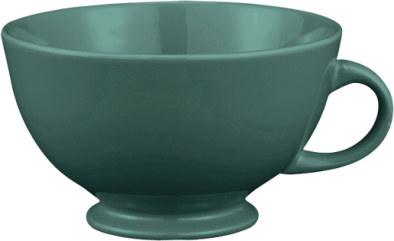 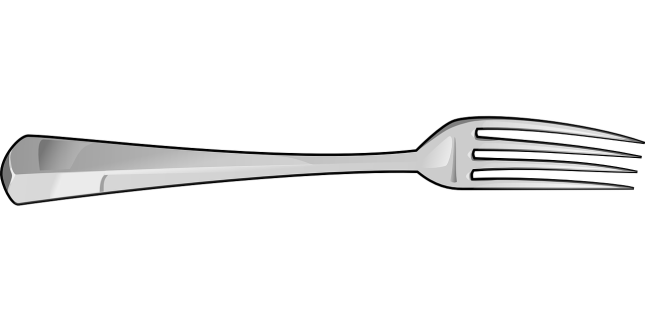 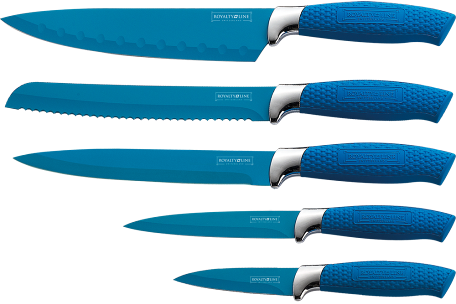 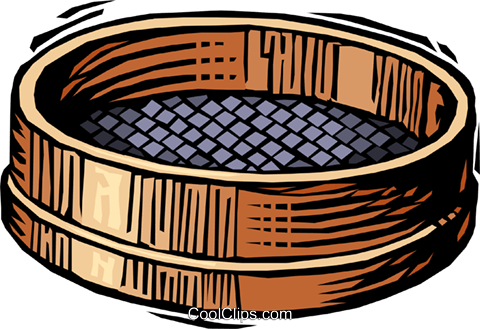 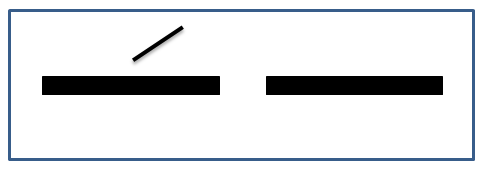 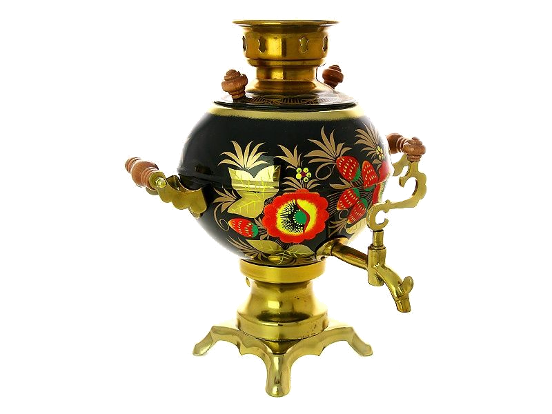 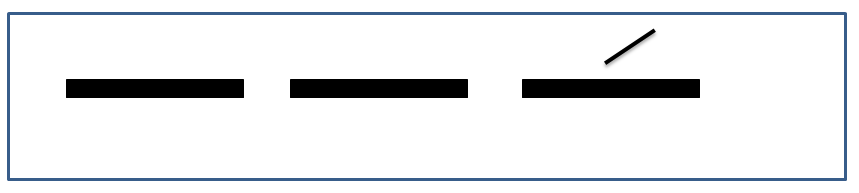 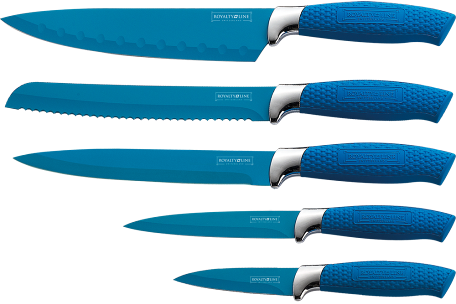 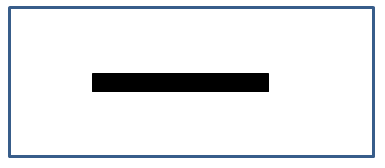 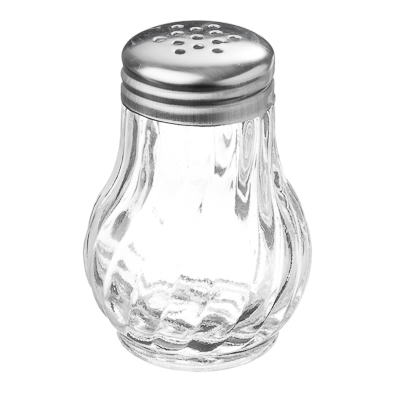 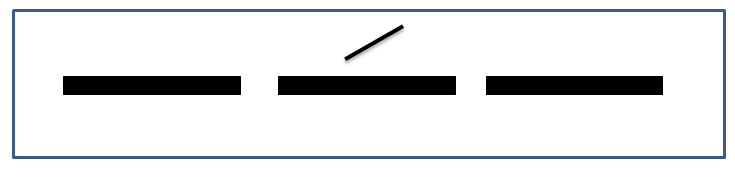 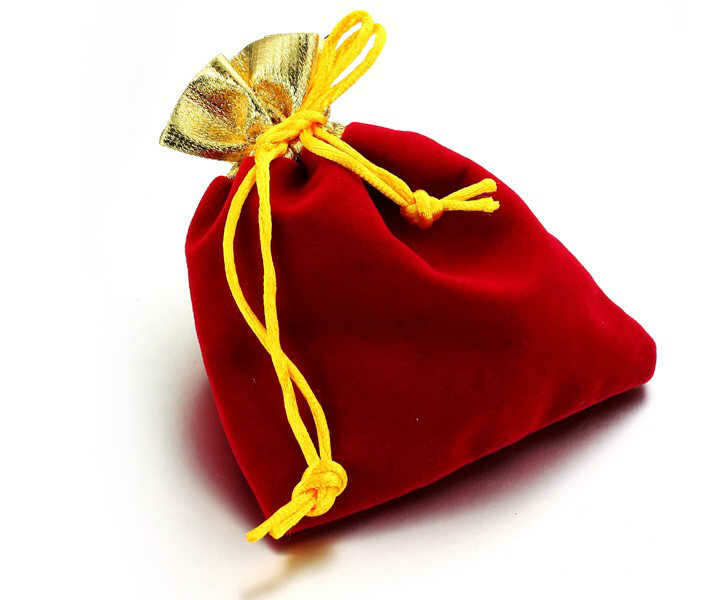 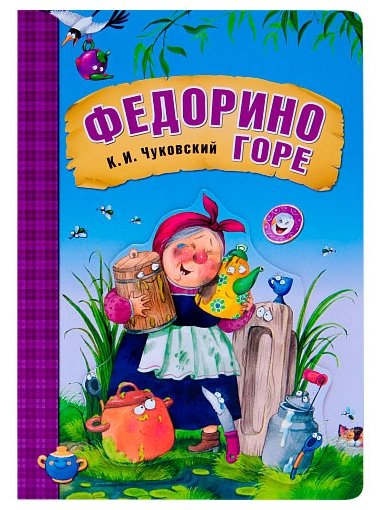 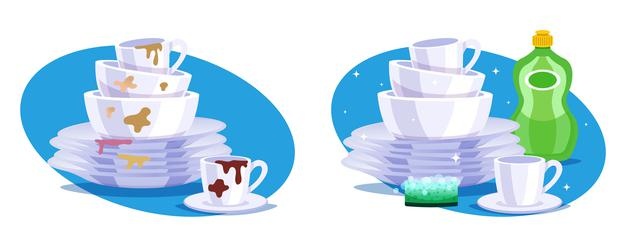 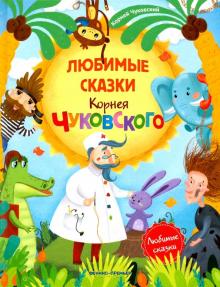 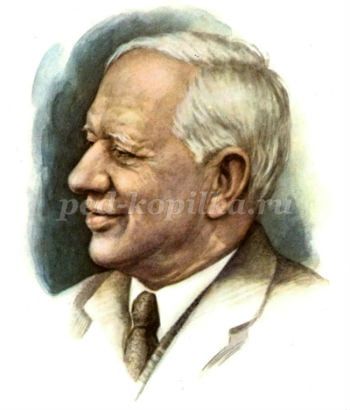